2019 Theme: 
“Bible Basics…
Where Life Meets God”
The Reluctant Prophet Jonah



October 27, 2019
Bible Basics…Where Life Meets God!
The Reluctant Prophet Jonah
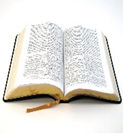 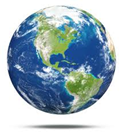 1. Jonah disagreed with God

Who would want to warn Ninevah? Not Jonah.  They were pagan’s, murderers of women and unborn children, liars and harlots, enemies of Israel. (Nahum 3:1ff) 
Jonah went the opposite direction…Tarshish!  All sin misses the mark! (1st John 3:4; Rom. 3:23)  Not just a marginal misdirection.
Bible Basics…Where Life Meets God!
The Reluctant Prophet Jonah
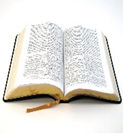 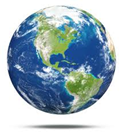 2. Jonah departed from God

He went “down:”  to a Joppa, into a ship, into the sea, into the figurative pit (Jonah 1)
All sin holds us in a corrupt state (Rom. 7:24)
Bible Basics…Where Life Meets God!
The Reluctant Prophet Jonah
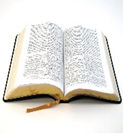 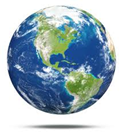 3. Jonah’s reluctant preaching
Amazing response by pagans:  repentance on the ship and in Ninevah (Jonah 3)
Jonah hates the salvation at Ninevah (Jonah 4) 
God’s love is greater than deficient messengers (Phil. 1:15-18)
“The Lord has done as it pleased you” (Jonah 1:14).  Regardless of a servant’s compliance, the Lord will move forward with his will.  (1st Cor. 3:5-15).  God gives the increase!
2019 Theme: 
“Bible Basics…
Where Life Meets God”
The Reluctant Prophet Jonah



October 27, 2019